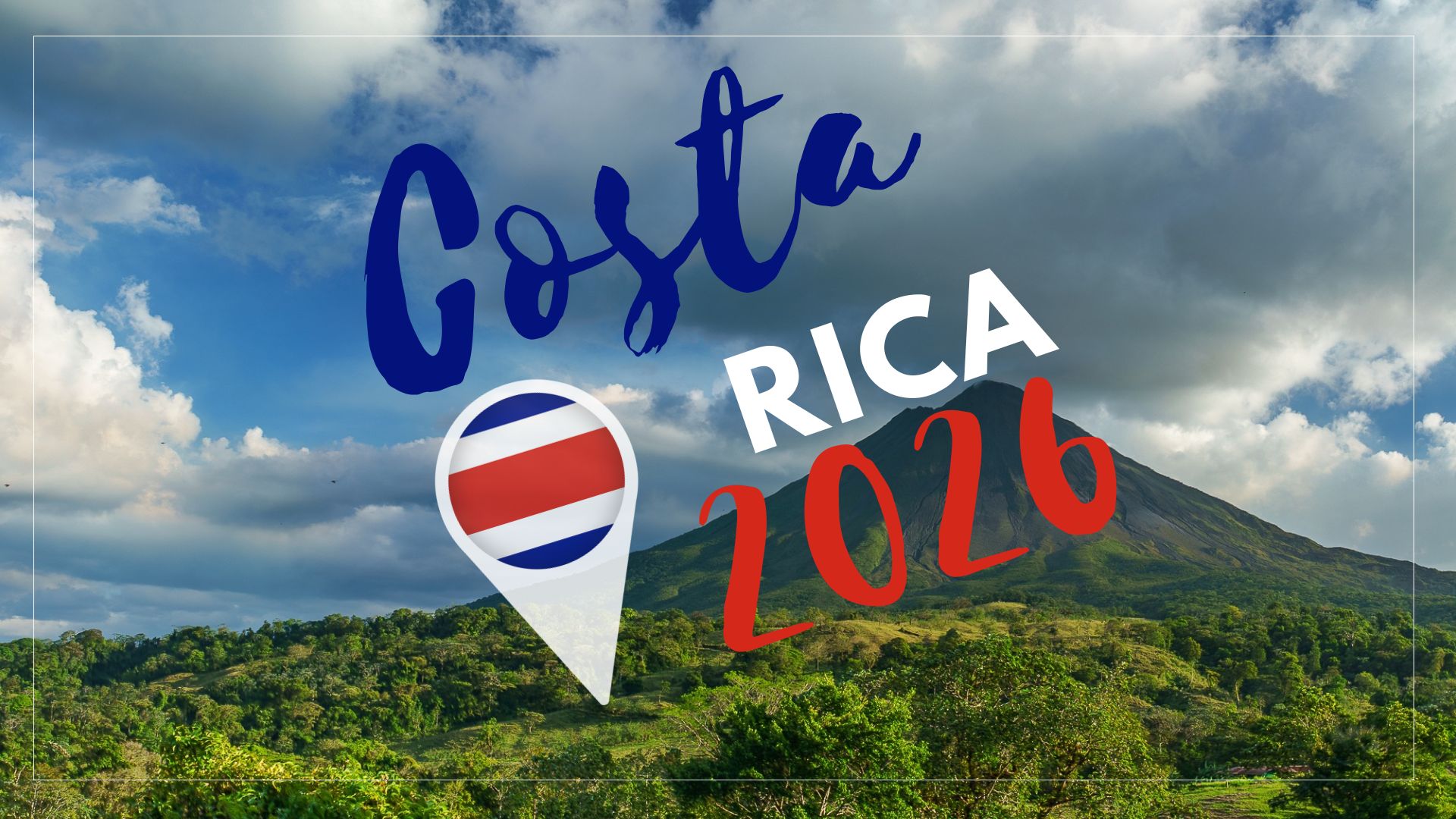 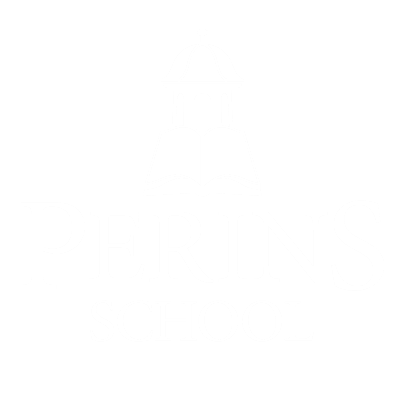 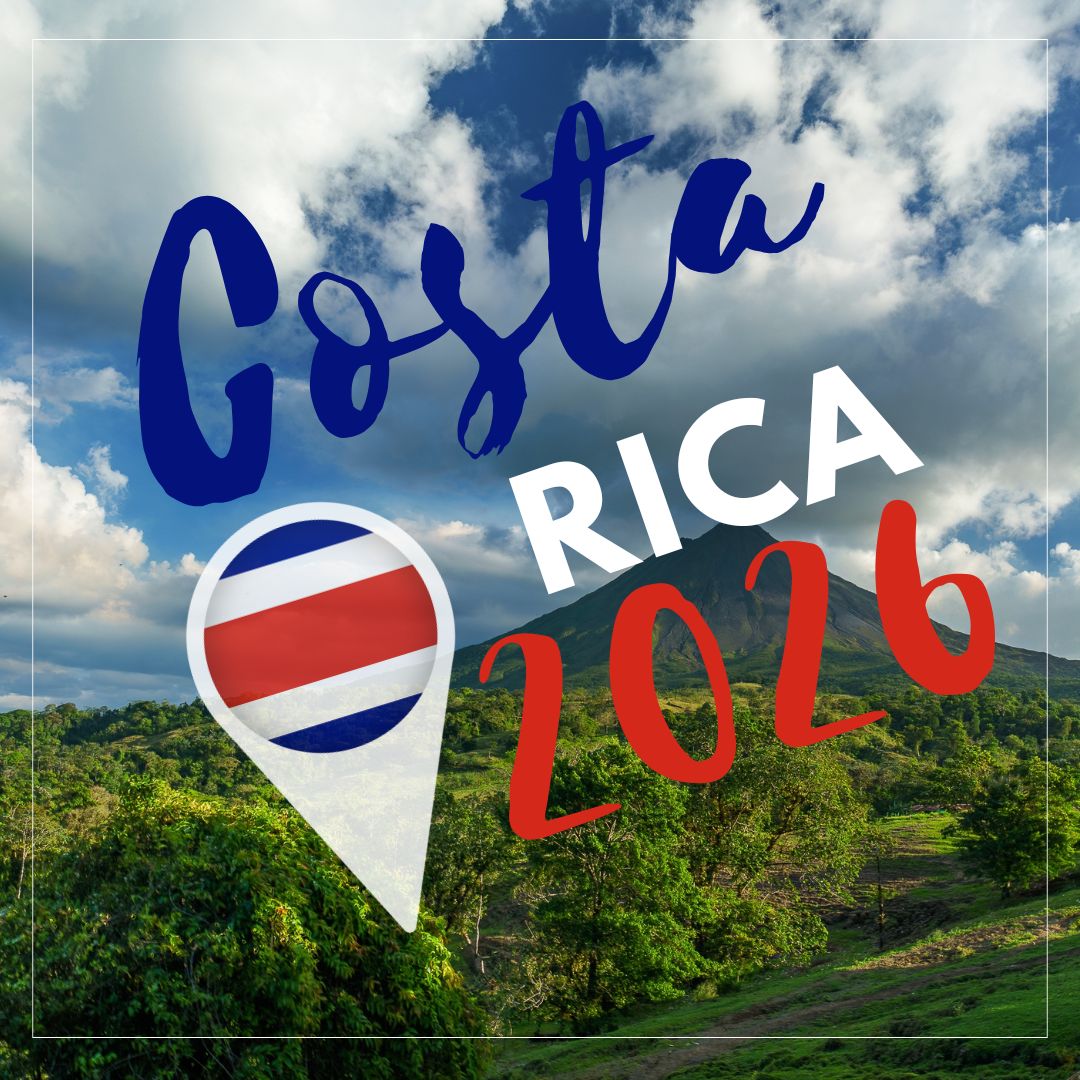 Outline
Tour company
Run down of draft itinerary
What is included/not included in Cost
Common Questions
Handout of key points of the presentation
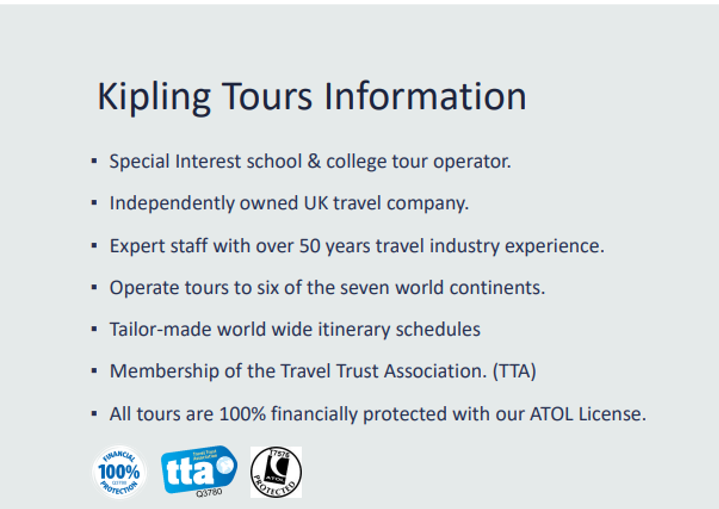 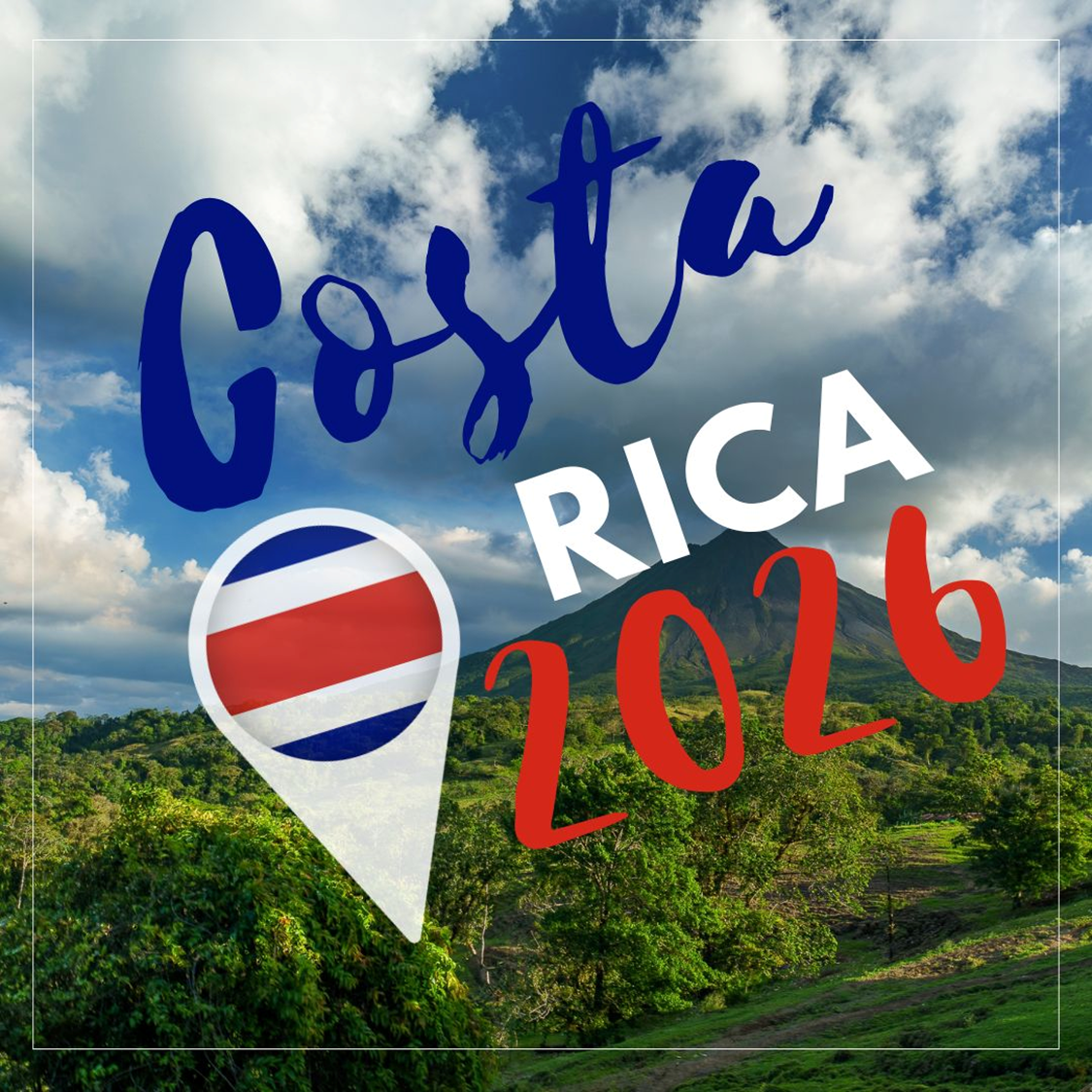 The Travel Company
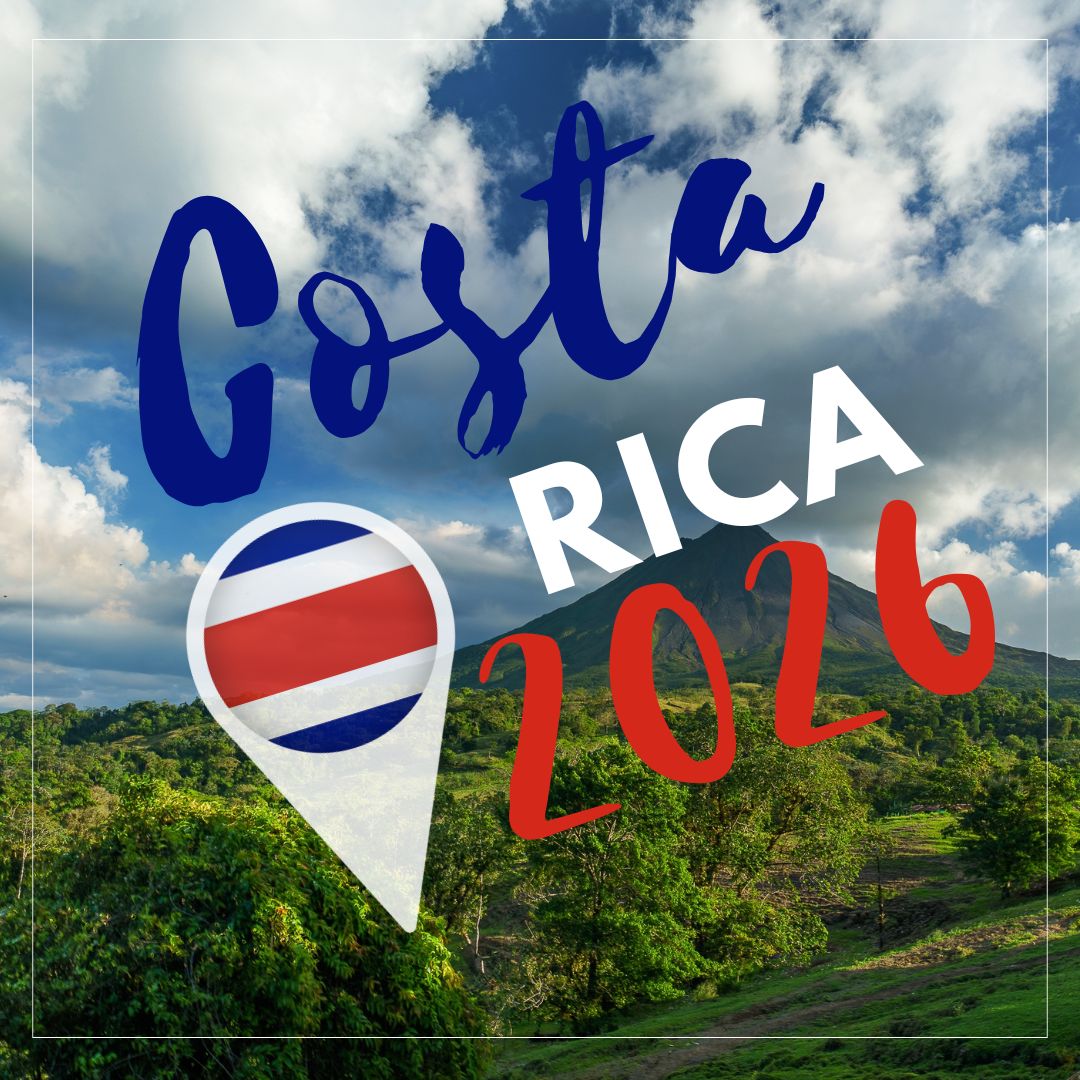 Day 1 Travel to San Jose
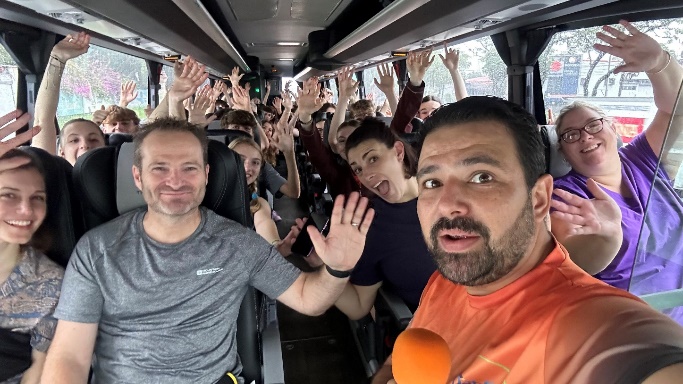 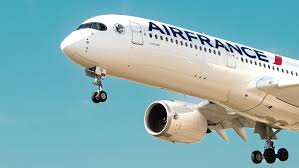 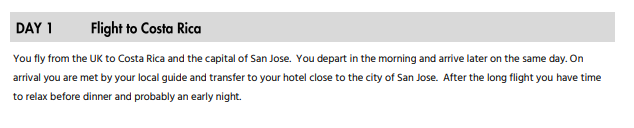 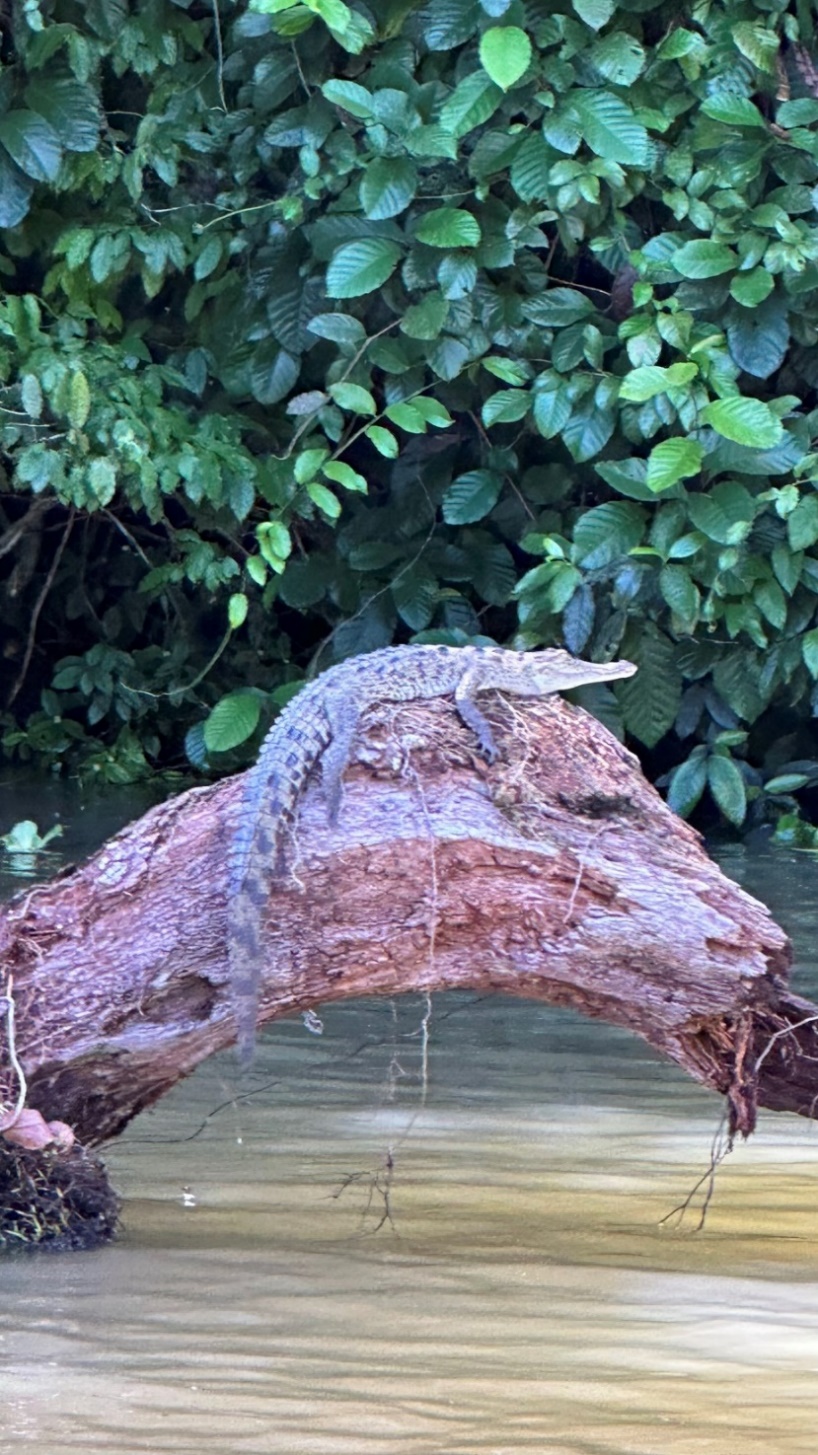 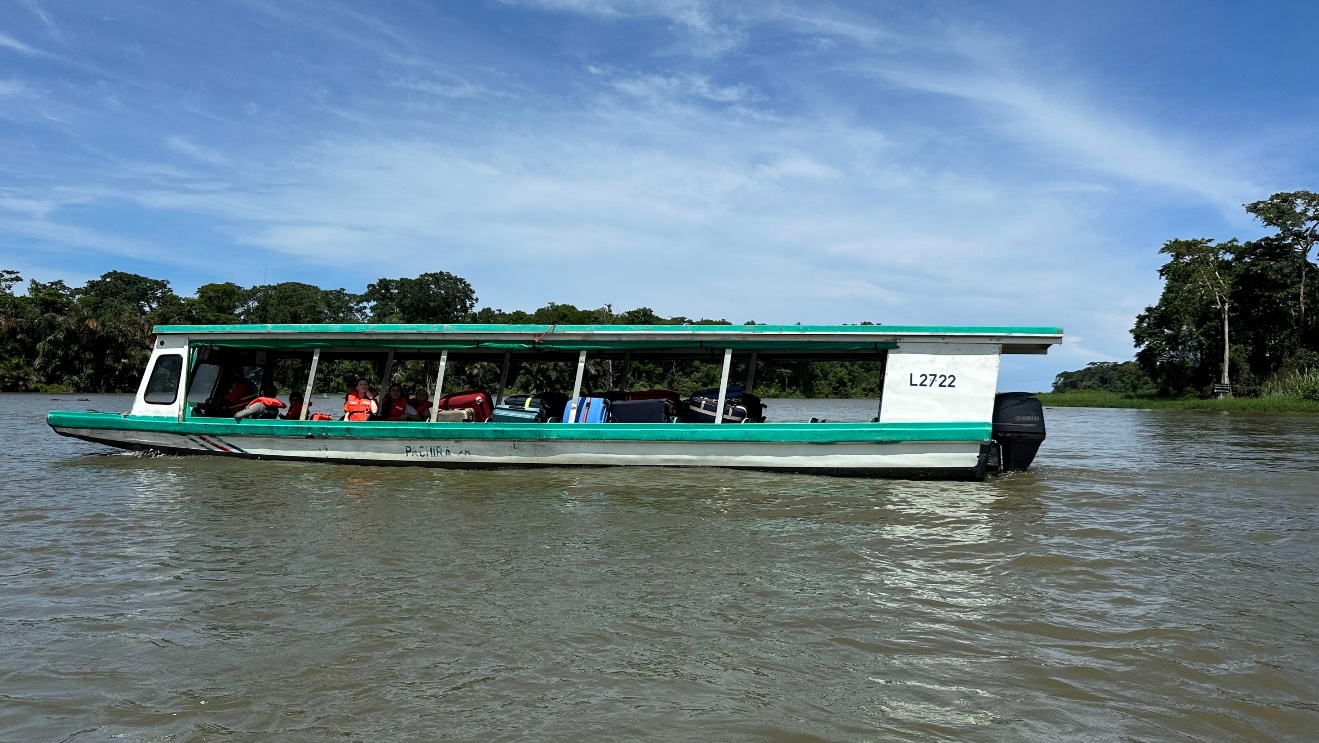 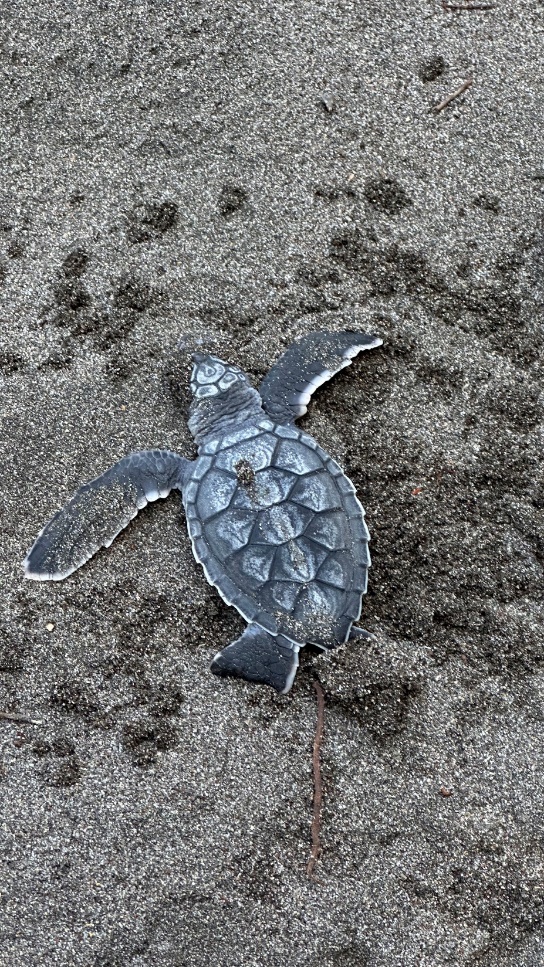 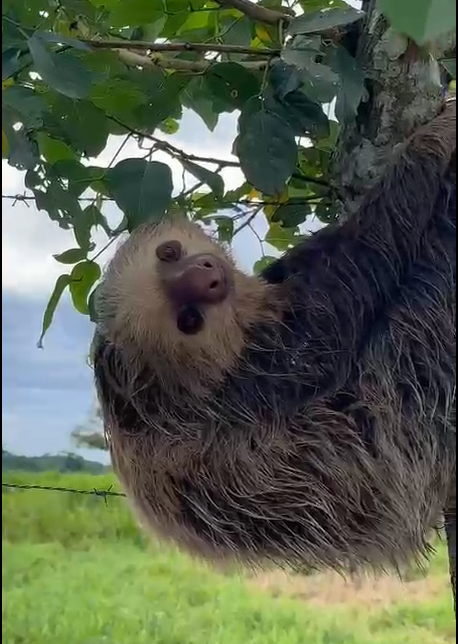 Day 2 San Jose to Tortuguero
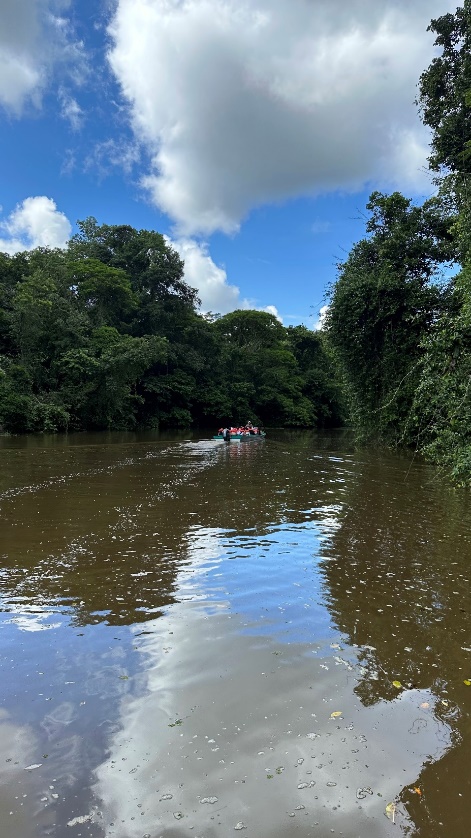 Day 3 Boat Excursion
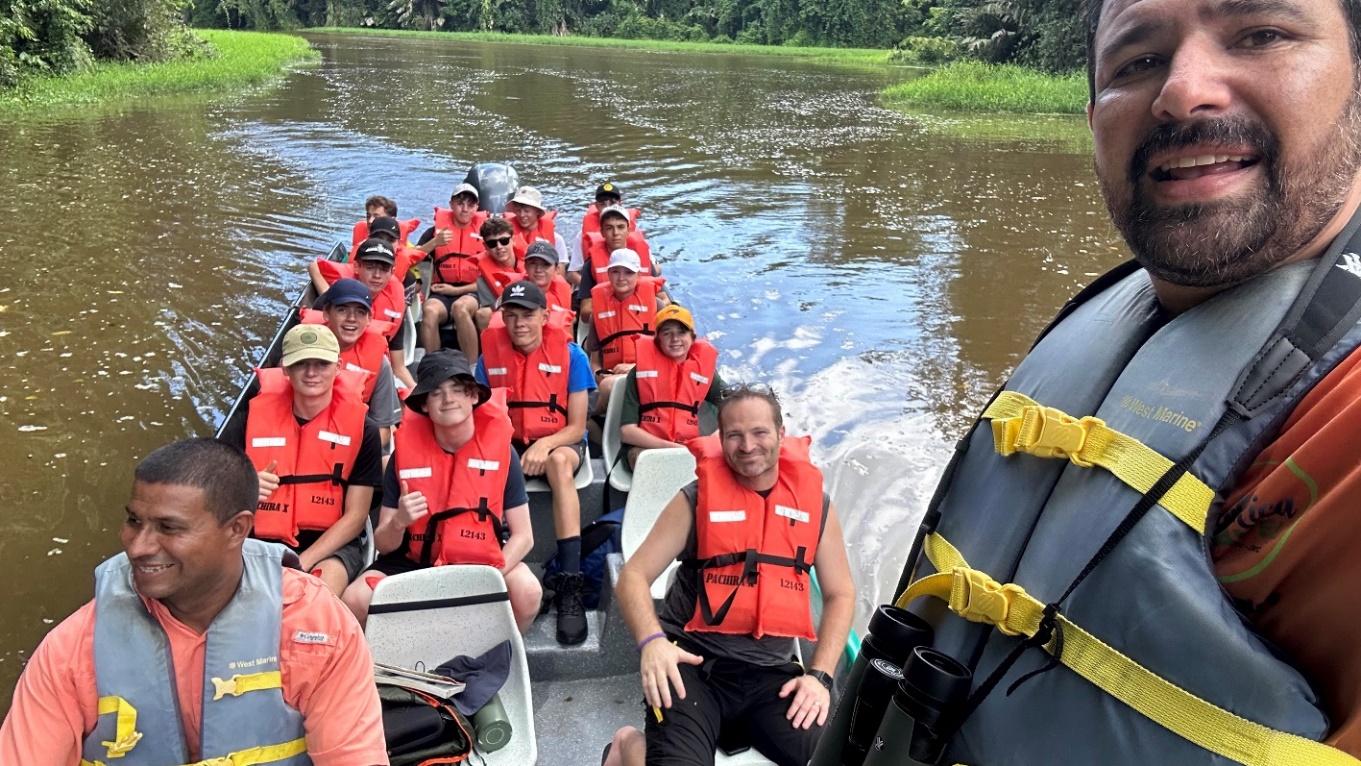 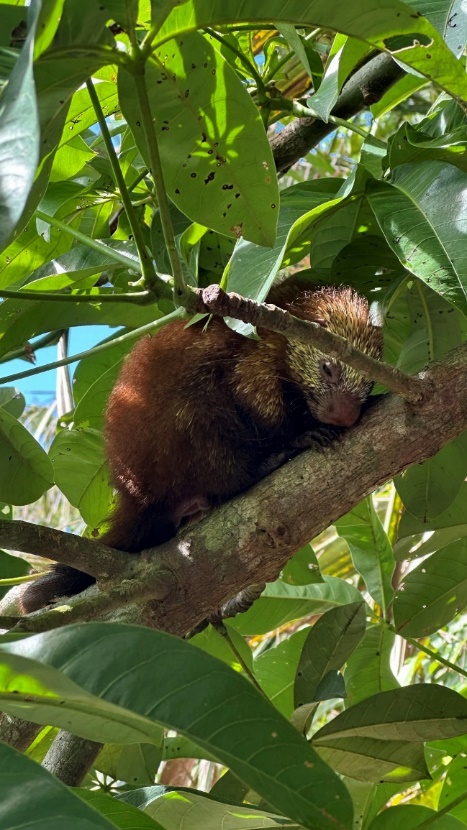 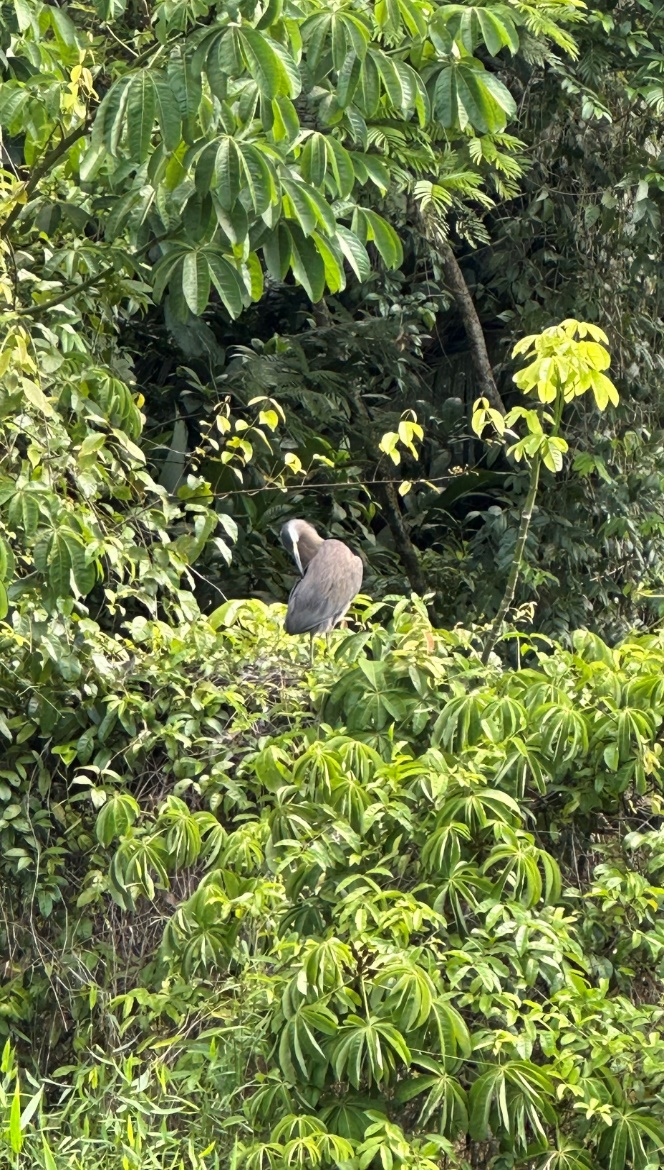 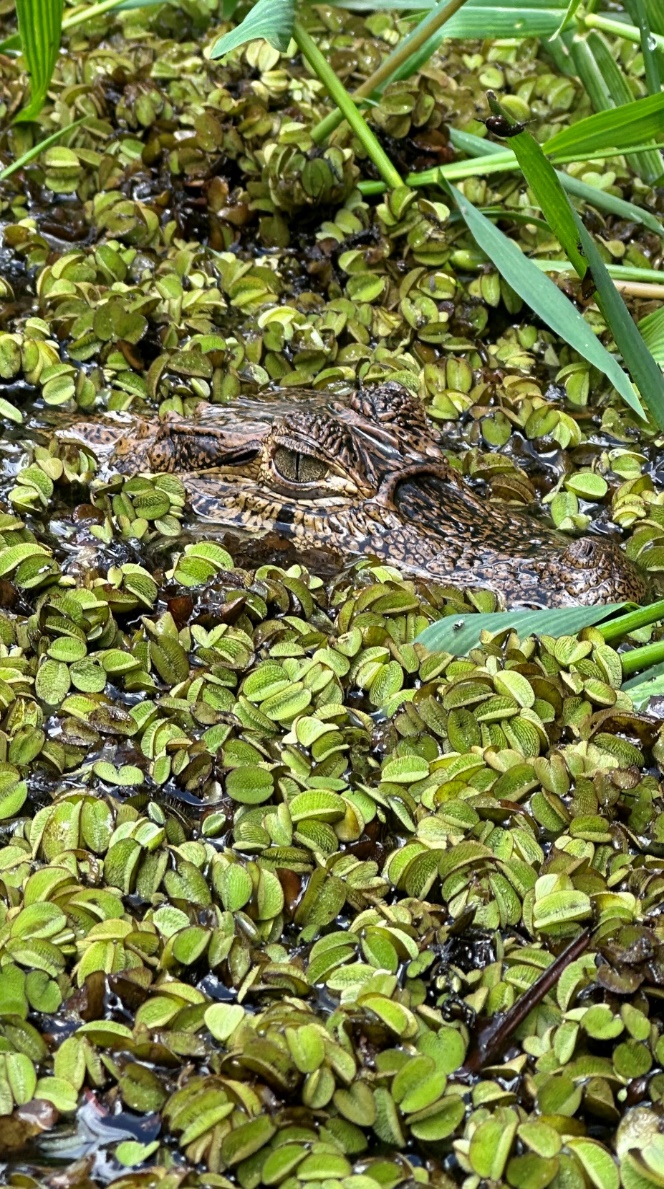 Day 4 Tortuguero to Arenal
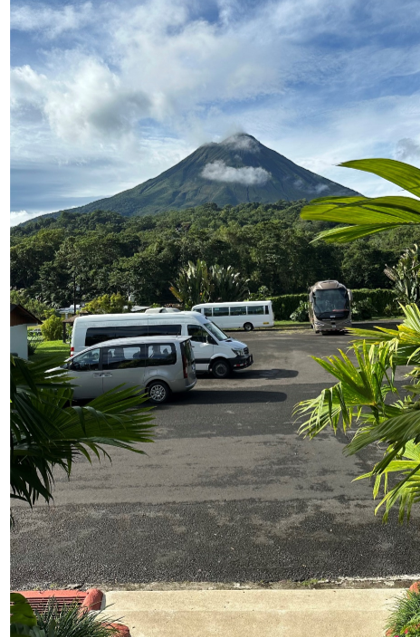 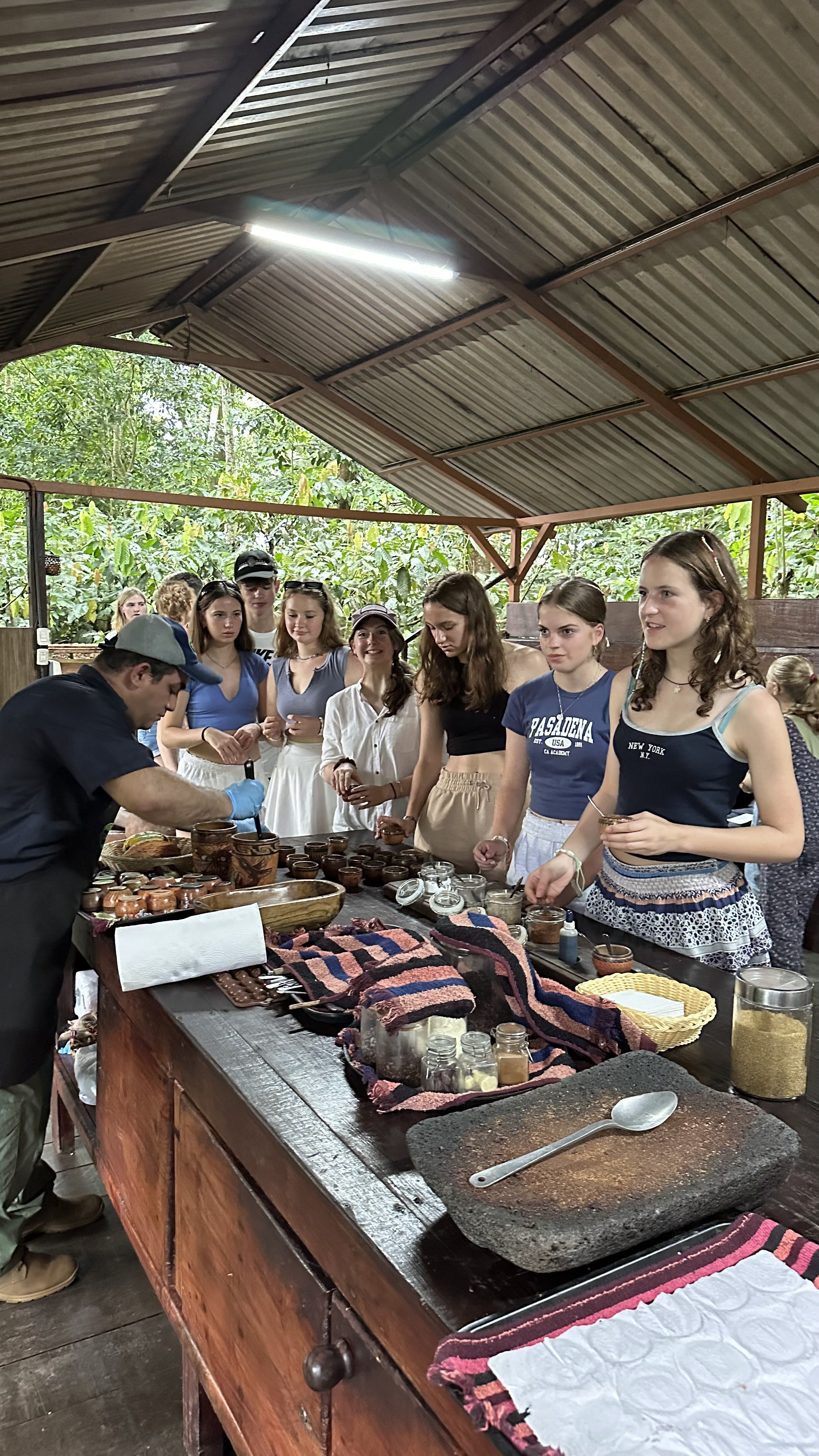 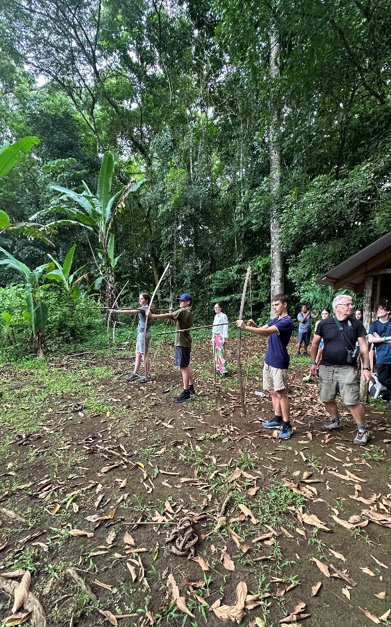 Day 5
Malekus Local Tribe and Hot springs
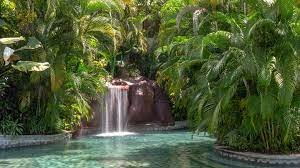 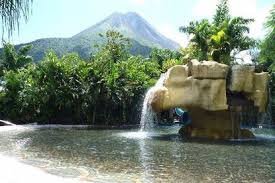 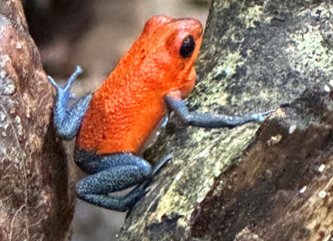 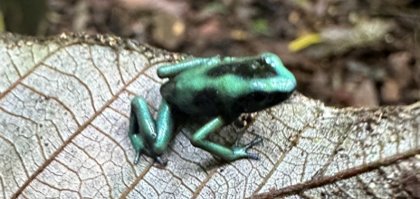 Day 6 Arenal to Monteverde
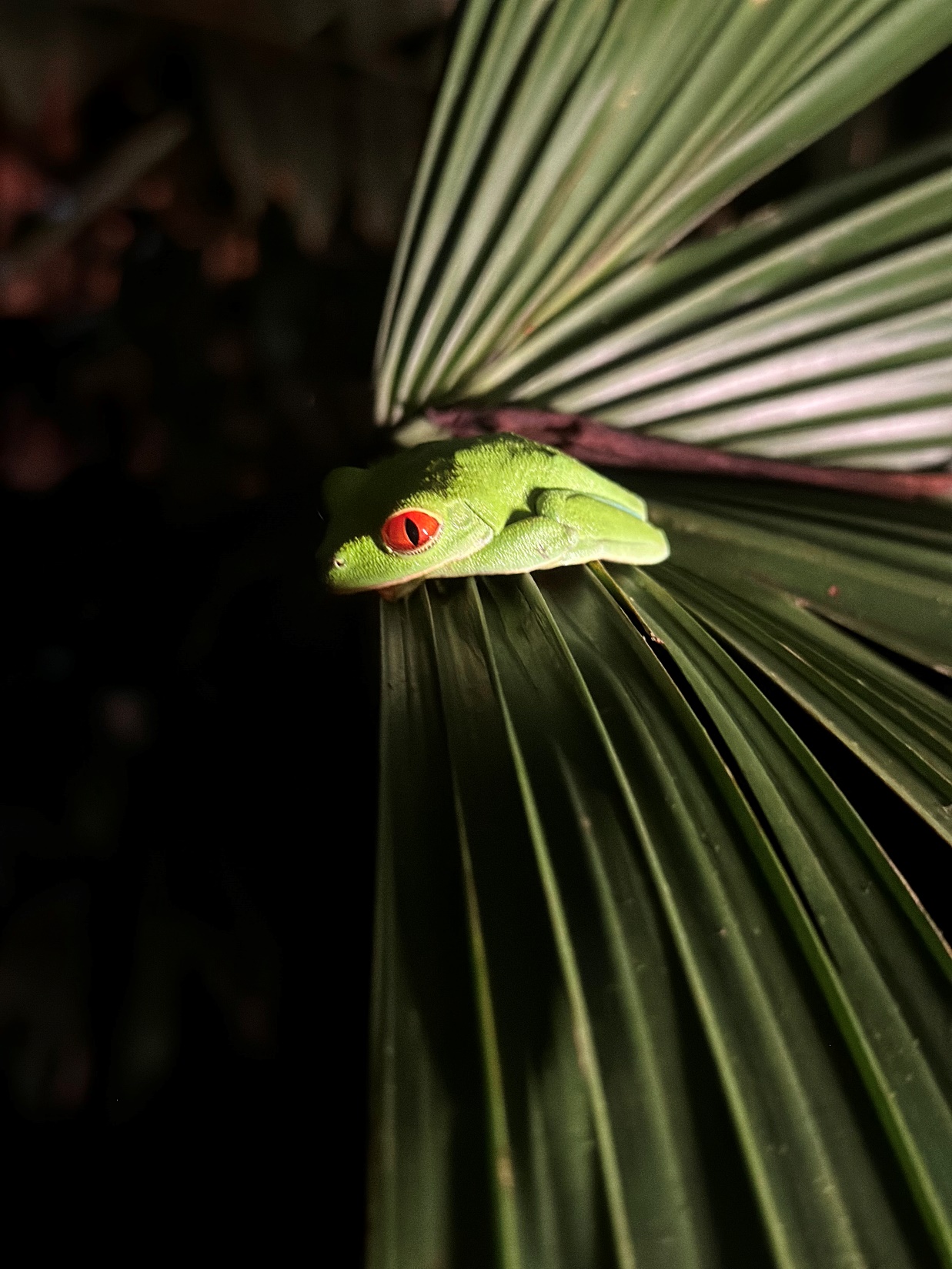 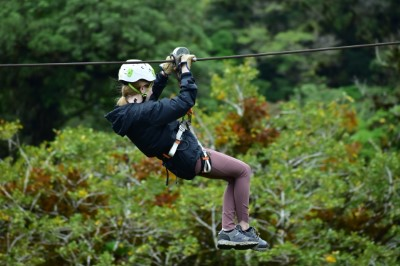 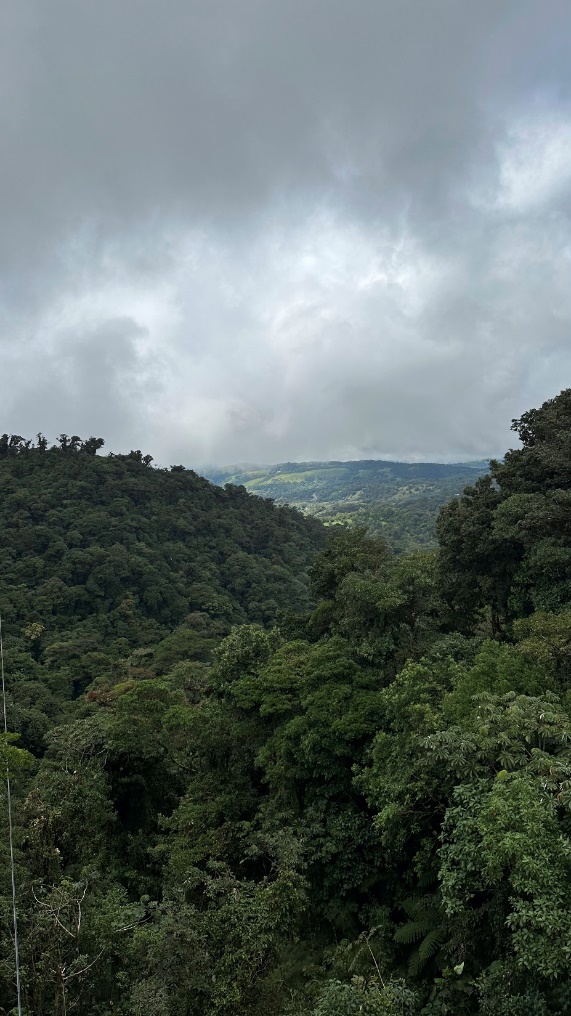 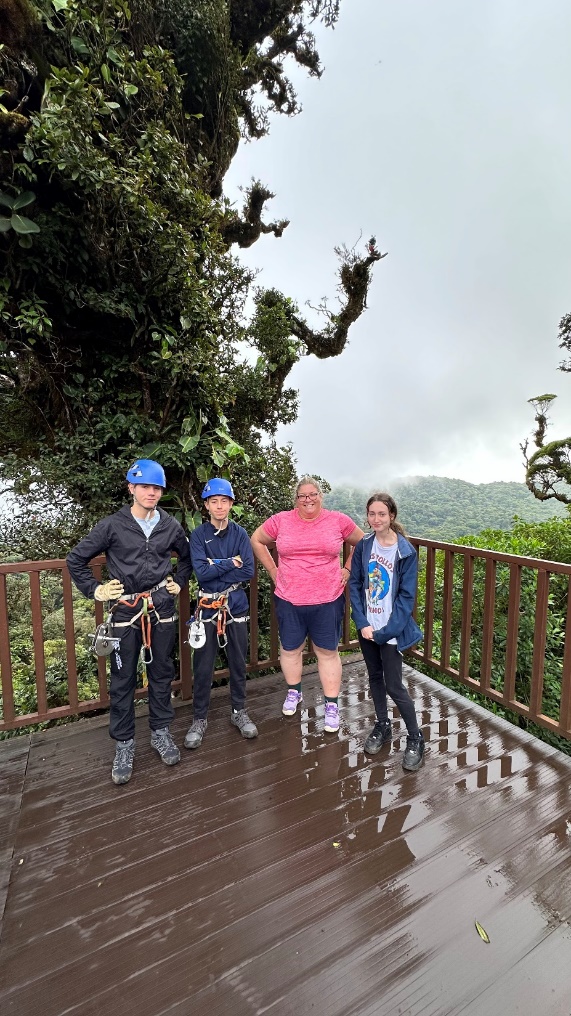 Day 7 Zip Lining
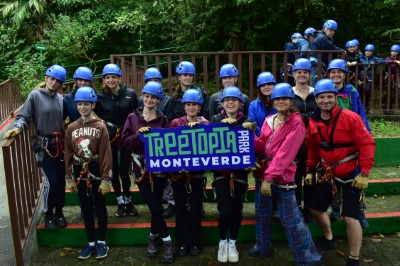 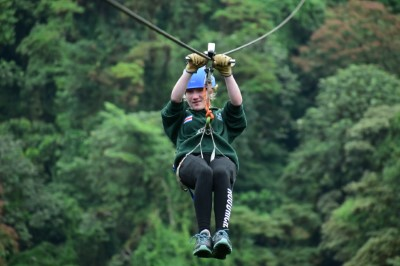 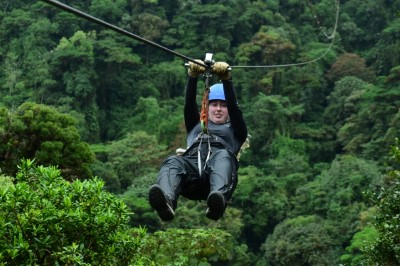 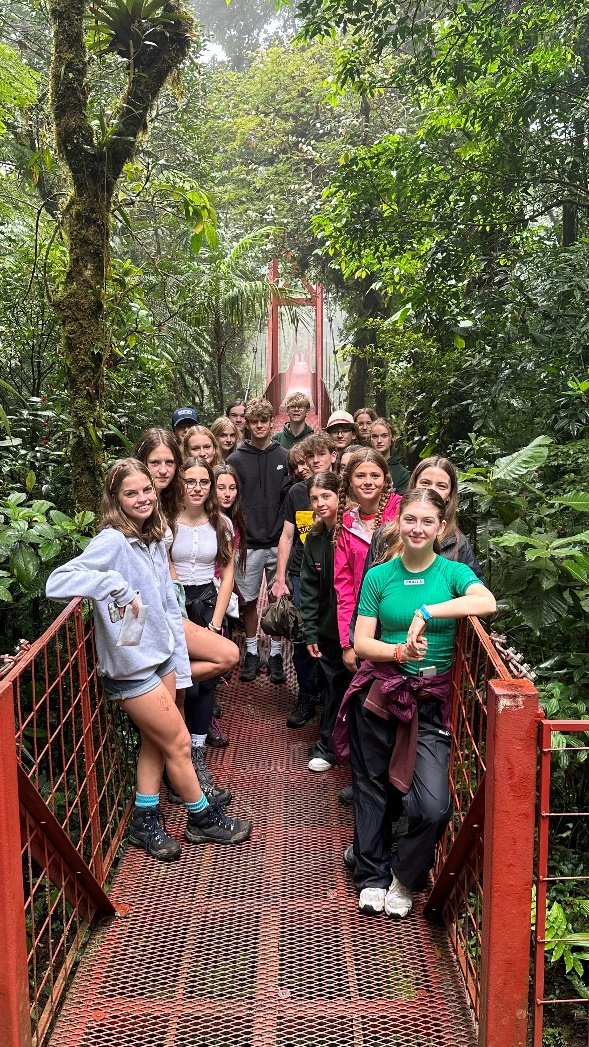 Day 8/9 Monteverde to San Jose & Home
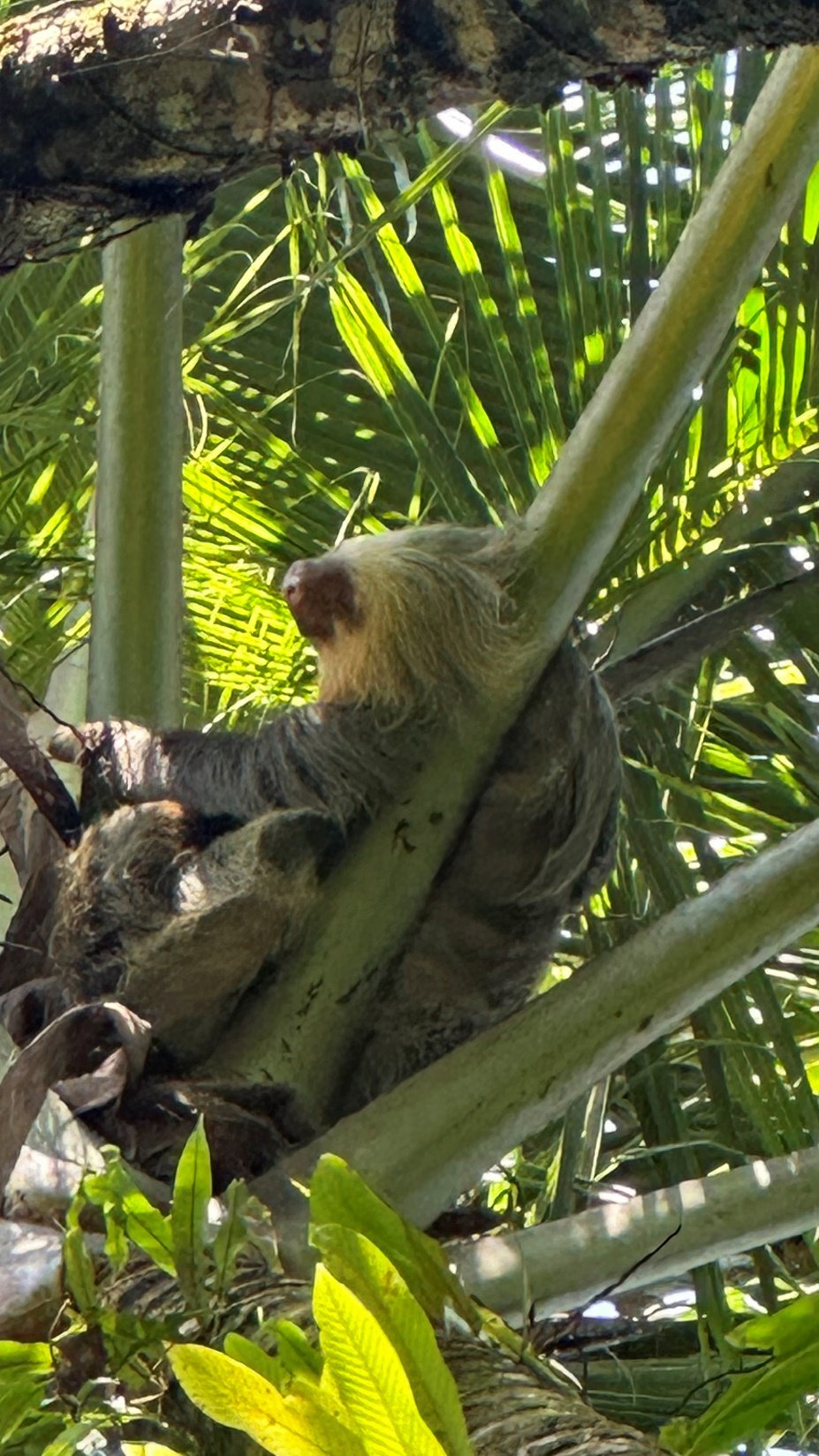 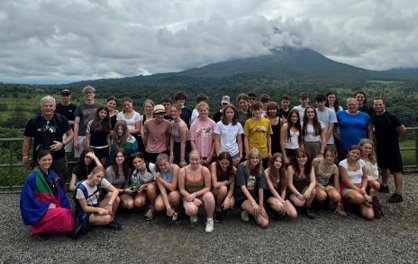 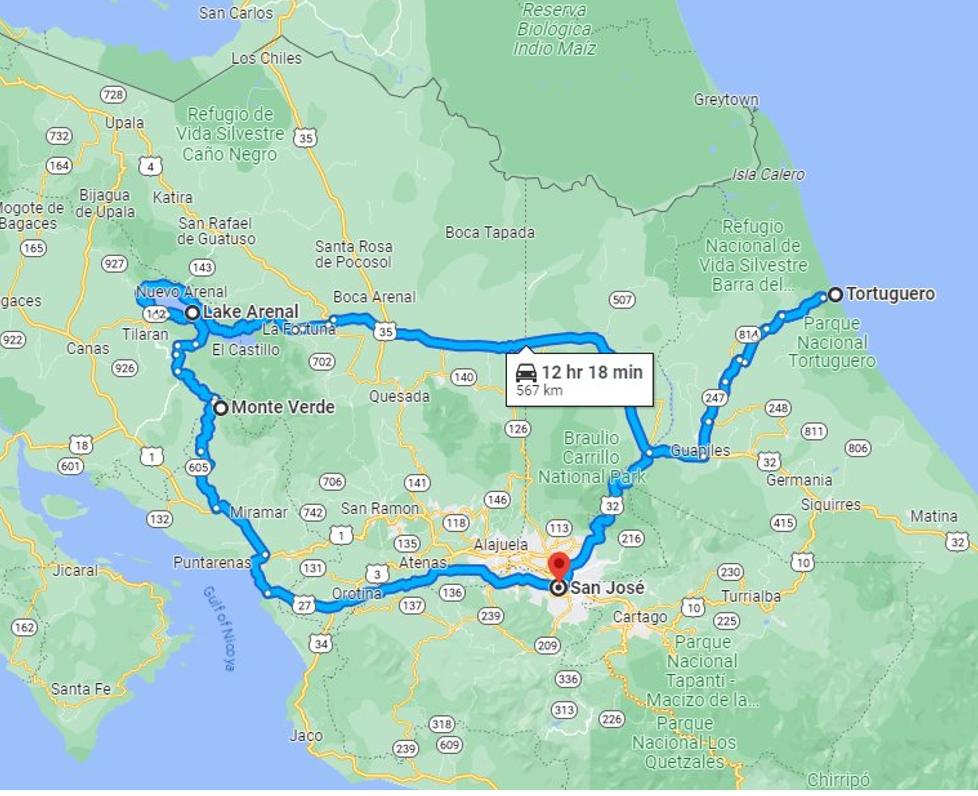 The Map
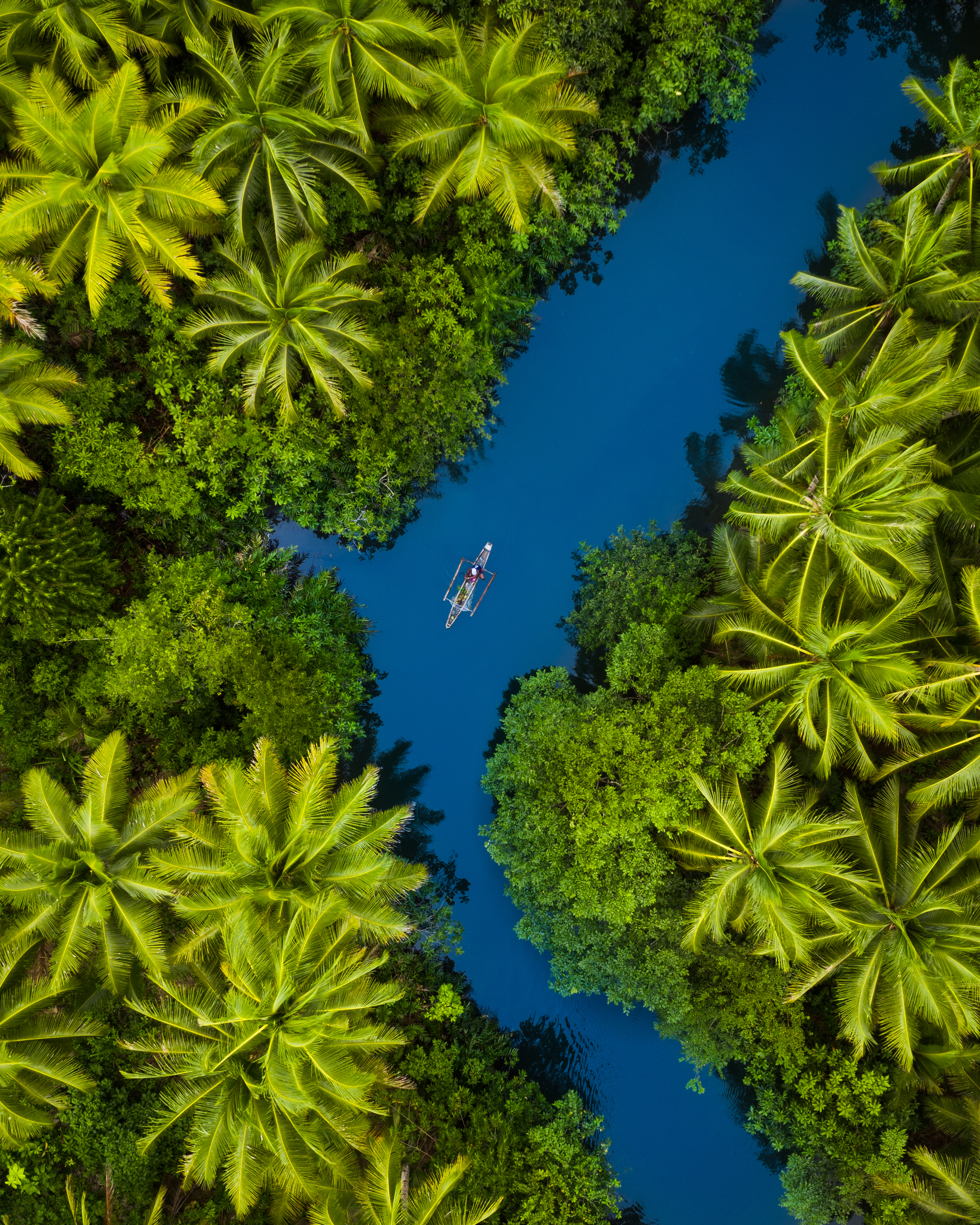 What’s Included
Airfares
Transport in Costa Rica
Accommodation
Food and Drink each day
Entry to all attractions
Guides
English speaking tour guide and driver
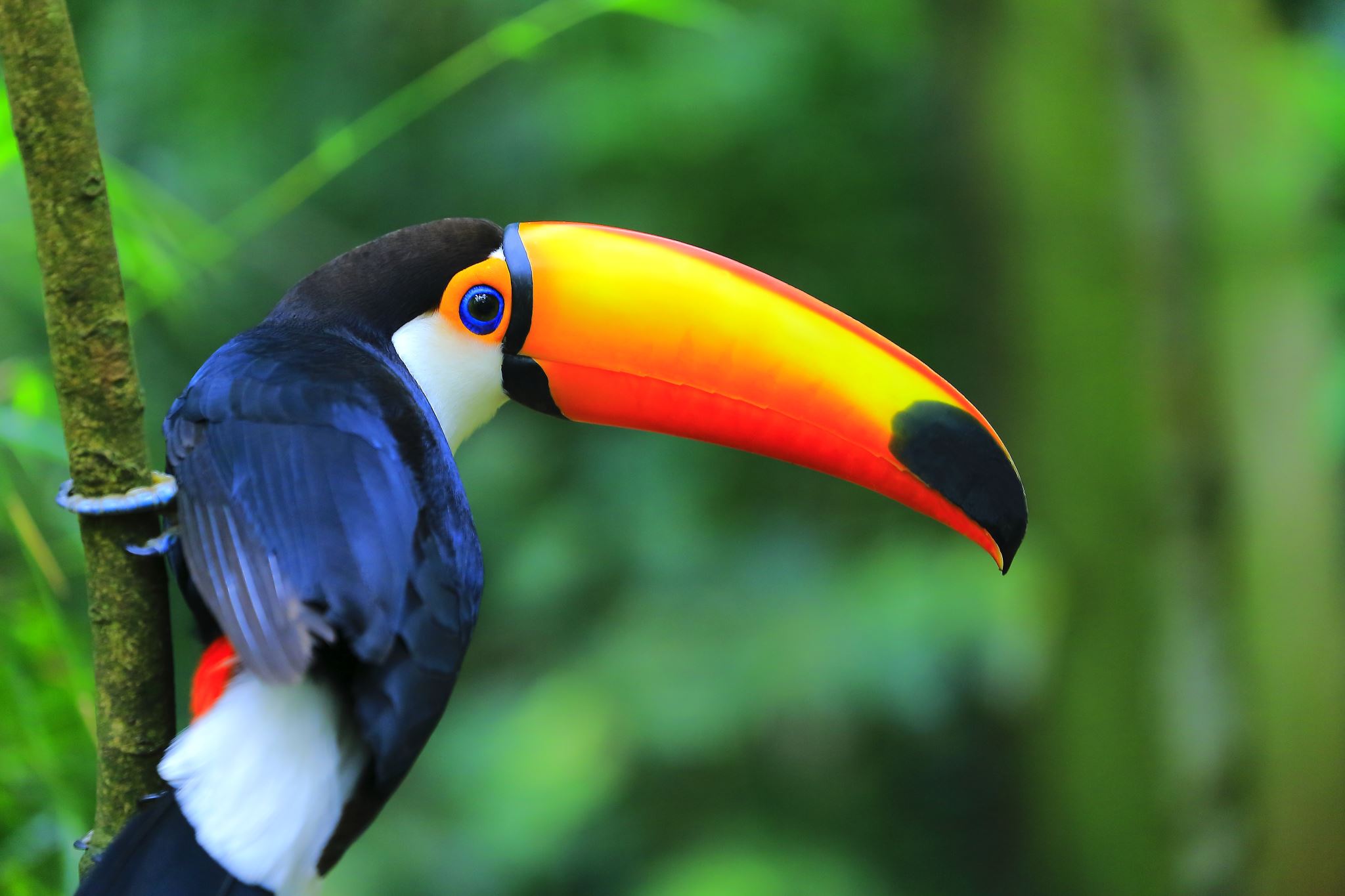 What’s not included
Transport to and from Heathrow - £25 approx. 
Canada entry visa - £7 (if we fly air Canada) nothing by Air France
Final day meal - $20 US dollars
Food in airports/Snacks
Spending money (£10-15 per day) - optional
Tips for the guides (£20 per person approx.)
Tour Hoodie (or similar) - £25 – optional
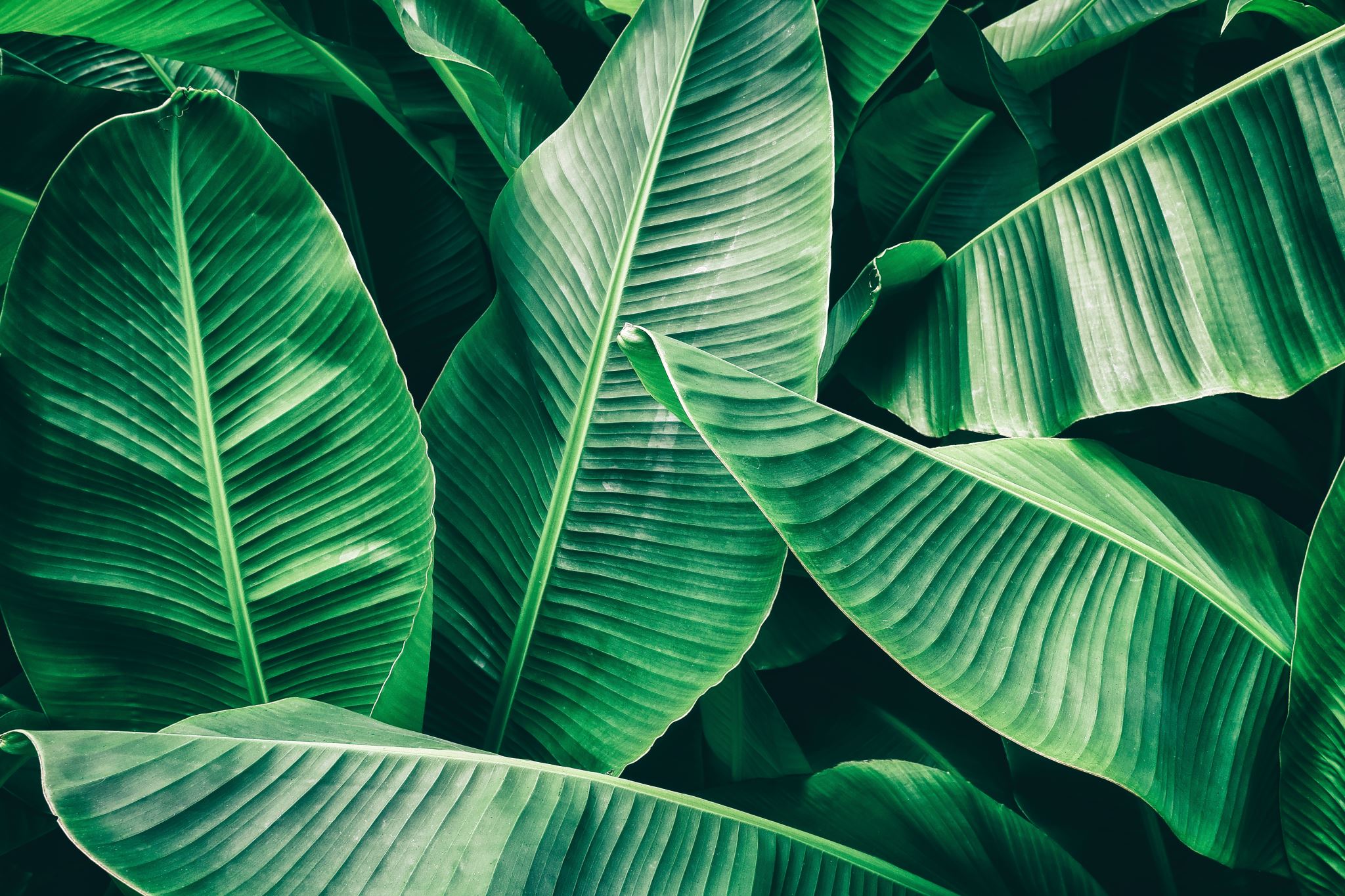 COST
£2620 - £2725 – Under 16 at time of travel

With Extras (£72 approx.) – not incl hoodie/spending money

£2692 - £2797 Over 16

Price will depend on the final numbers (quote based on 30- 45 students)
Common Questions
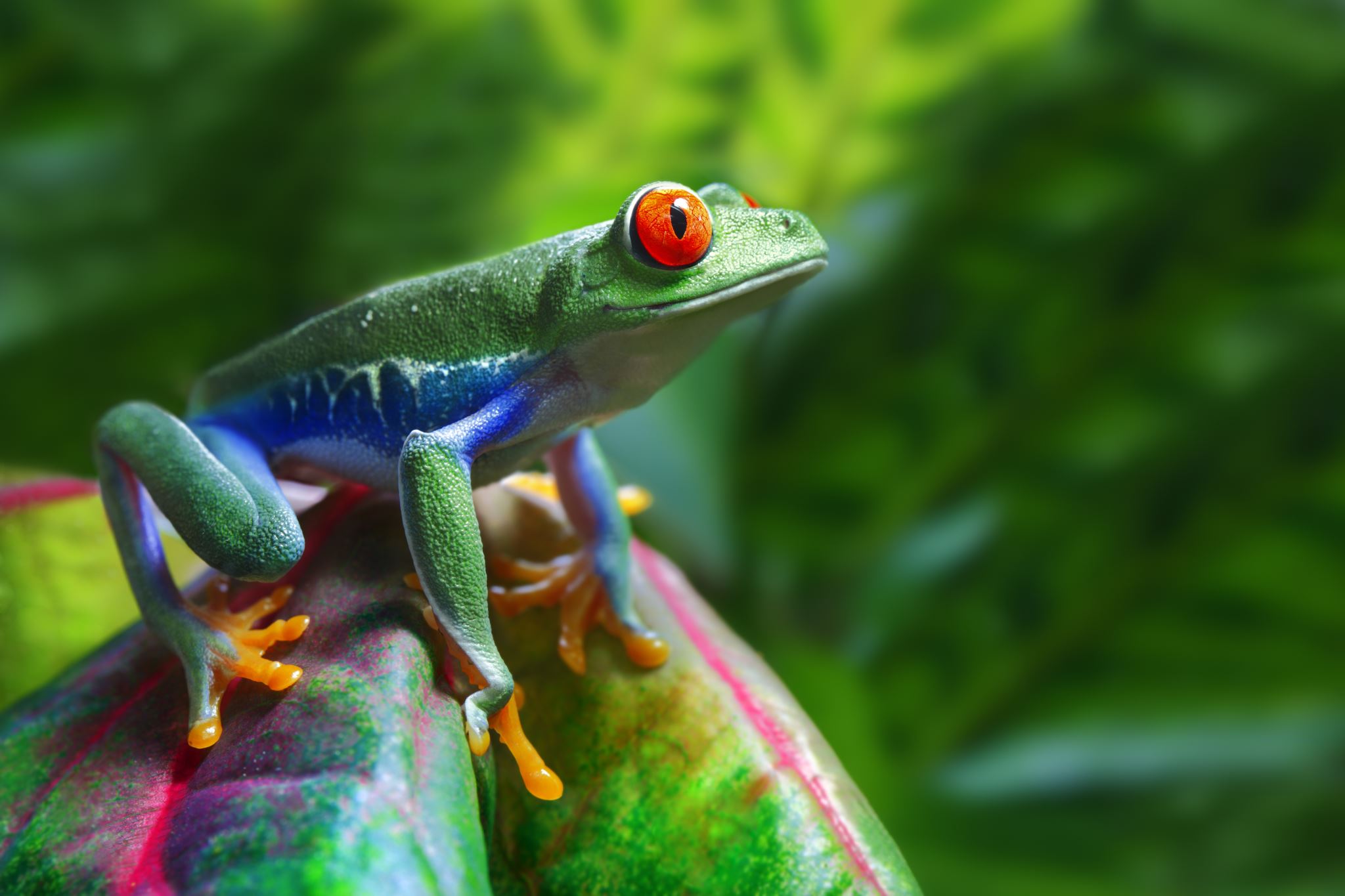 What is the food like?

What vaccinations do I need?

Passport nationalities

Is it safe?

What is the weather like?

Are there insects?

I get travel sickness

What about insurance?

How are you going to choose who goes?
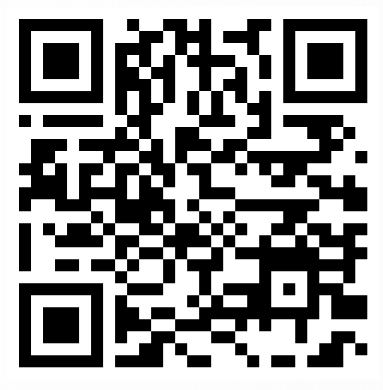 Next Steps
Complete the form via QR code here (Will also be in the bulletin) by Friday 28th February
https://forms.office.com/e/TQ4NeSYaie 
If selected – Will require a non-refundable £250 deposit
Payment schedule will be set up to have payments by July 2026
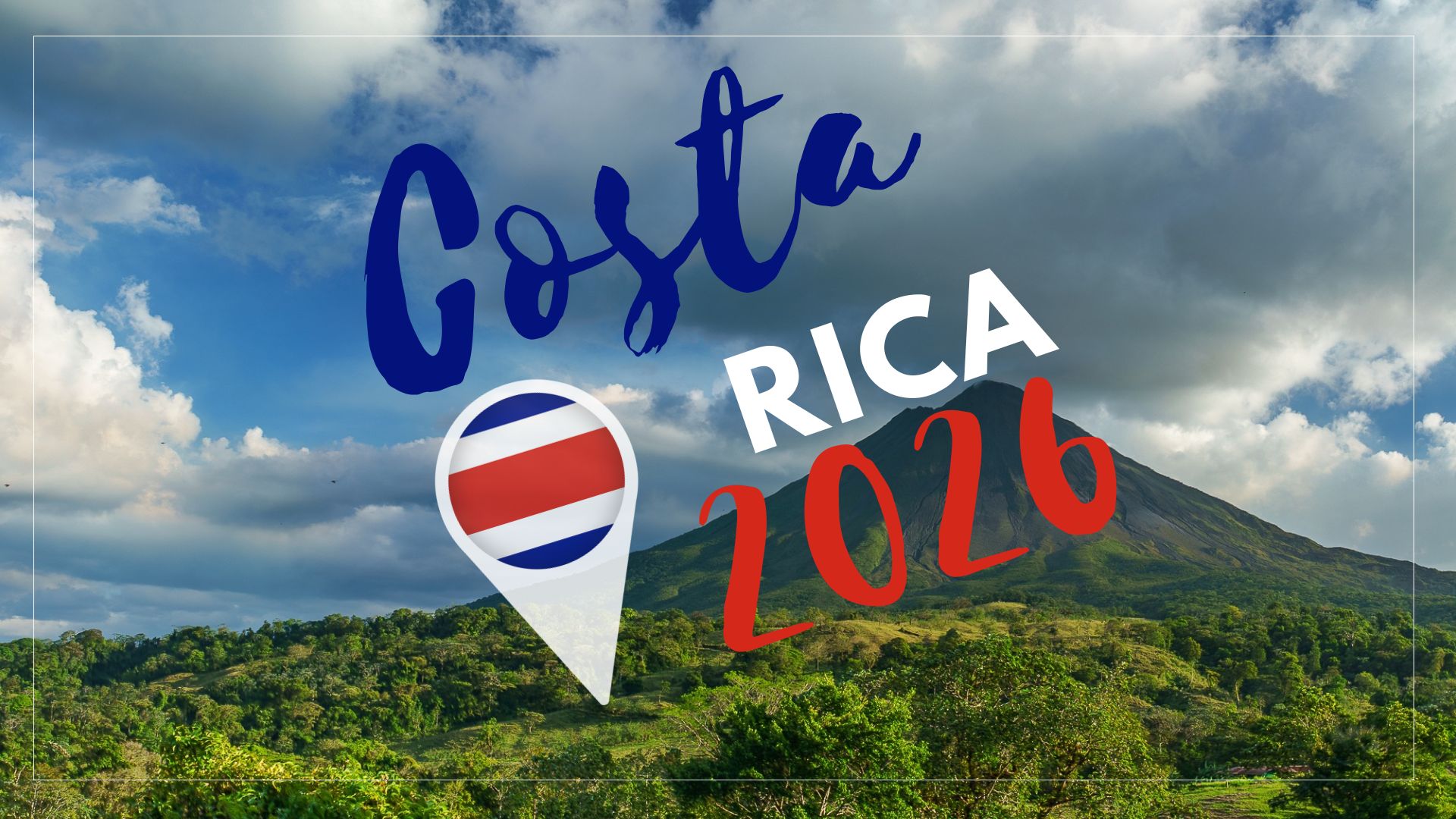 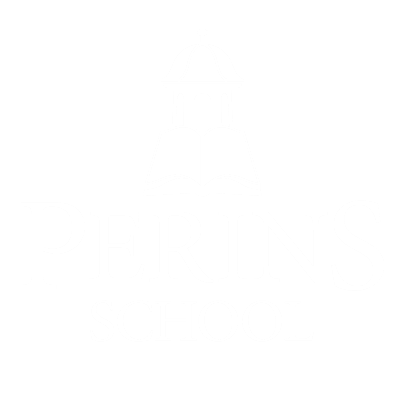